Mikroelementy
Libor Pazdera
Minerální látky
Makroelementy
Přívod nad 100 mg/den
Na, K, Mg, Ca, Cl, P a S
Mikroelementy
Přívod od 10 do 100 mg/den
Fe, Zn
Stopové prvky
Přívod pod 10 mg/den
I, Cu, Cr, Mn, Se, F,…
Železo
Železo – výskyt v lidském těle
Celkové množství Fe v lidském těle je 3 až 5 g
Výskyt lze rozdělit do dvou skupin
Hemové železo – hemoglobin, myoglobin, cytochromy…
Nehemové železo – transferrin, ferritin, hemosiderin…
Nejvyšší procentuální zastoupení je v hemoglobinu (60-70 %), dále zásobní železo (7-15 %), v myoglobinu (3-5 %), enzymy (10 %)
Železo - funkce
Transport kyslíku krevním řečištěm (hemoglobin)
Skladování kyslíku ve svalové tkáni (hemoglobin, myoglobin)
Katalýza oxidačně-redukčních reakcí (enzymy)
Přenášení elektronů (FeS-proteiny,…)
Železo – transport a zásobní formy
Transferrin
Transportní forma železa,  obsahuje Fe3+
Zásobní formy
Hemosiderin (35 % tvoří Fe) a ferritin (23 % tvoří Fe)
Vyskytují se ve slezině, játrech a kostní dřeni
Železo je ve formě Fe3+
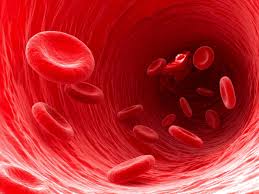 Železo - vstřebávání
Z trávicího traktu se vstřebává 5 až 15 %
Vstřebatelnost železa je regulována (koncentrací sérového ferritinu), při nedostatku může stoupnout až na 30-60 %
Regulace je řízena hormonem hepcidinem (nadbytek Fe -> vyšší hladina hepcidinu -> snížené vstřebávání Fe)
Nejvíce železa se vstřebává v horní části dvanáctníku díky nízkému pH
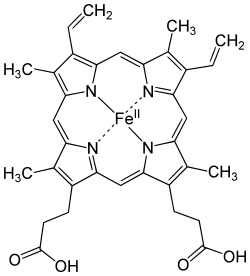 Železo - vstřebávání
Nehemové Fe
0,1 až 35 %
Resorpce Fe2+ probíhá snadněji než Fe3+
Při dostatečných zásobách je absorpce minimální, při nedostatku se absorpce zvýší až na hodnoty hemového Fe
Hemové Fe 
Mnohem vyšší vstřebatelnost než nehemové Fe
20 až 50 %
Absorpce střevní sliznicí jako porfyrinový komplex, uvnitř slizničních buněk se z vazby na porfyrin uvolňuje
Železo – faktory ovlivňující vstřebávání
Vstřebatelnost zvyšuje:
Vitamin C, organické kyseliny (citrónová, mléčná, jablečná), vitamin A, aminokyseliny - histidin, lysin, cystein… (zejména z masa – meat factor)
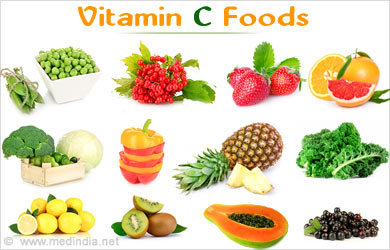 Železo – faktory ovlivňující vstřebávání
Vstřebatelnost snižuje:
Kyselina fytová, šťavelová, třísloviny (tanin),  vyšší dávky P a Ca, vysoké dávky stopových prvků, fenolové látky, léčiva (antacida, betablokátory), některé druhy bílkovin (sójové bílkoviny, fosvitin vaječného žloutku,…)
Vláknina – protichůdné výsledky
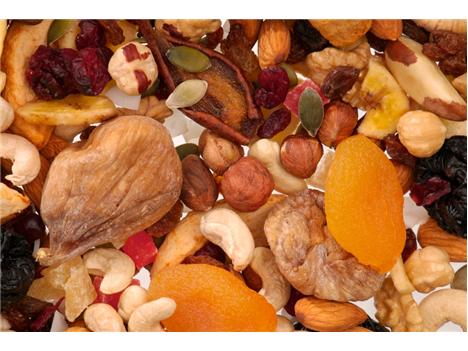 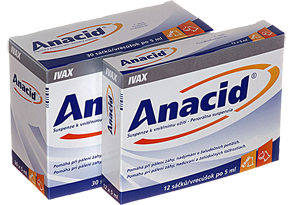 Železo - Metabolismus
Během trávení potravy redukce Fe3+ na Fe2+
Ve slizničních buňkách oxidace Fe2+ na Fe3+ a vytvoření ferritinu
Při transferu do krve redukce Fe3+ na Fe2+ a uvolnění z ferritinu
V krvi se Fe2+ oxiduje na Fe3+ a vstupuje do transferrinu
Při přechodu do buněk se opět redukuje na Fe2+ , v buňce se stává opět součástí ferritinu
Podle potřeby je poté opět uvolňováno pro syntézu enzymů, hemoglobinu, myoglobinu,…
Železo – doporučení WHO (2001)
Oddělené pití čaje a kávy od masových pokrmů. Nejlépe hodinu až dvě po konzumaci masa
Konzumovat spolu s masnými pokrmy ovocné šťávy a ovoce s obsahem vitaminu C
Konzumovat mléko, mléčné výrobky raději samostatně než s masovými pokrmy
Konzumovat potraviny, které jsou bohaté na inhibitory vstřebávání Fe spolu s potravou s nízkým obsahem Fe př. celozrnné pečivo spolu s čajem a mléčnými produkty
Železo – denní ztráty
Obligátní ztráty – 1 mg/den
Krevní ztráty z GIT (0,35 mg), olupování buněk GIT (0,1 mg), žluč (0,2 mg), moč (0,8 mg), kůže (0,2 mg)
Menstruační ztráty
0,8 – 1,4 mg/den
Orální kontraceptiva redukují ztráty až o 50 %
Těhotenství – ztráty 4 mg/den
Zvyšuje se vstřebatelnost (36. týden až na 66 %)
Patologické ztráty
Hemeroidy, parazitózy,  tumory GIT, jícnové varixy, malabsorpce, maldigesce, celiakie…
Železo – nedostatek
Snížená tělesná i duševní výkonost
Sideropenická anémie (prelatentní, latentní a manifestní stádium)
Snížená imunita
Projevy tkáňového nedostatku Fe
Rýhované a lomivé nehty
Difúzní vypadávání vlasů
Ragády ústních koutků
Atrofie sliznic jazyka, hltanu a jícnu
Recidivující afty
Suchá kůže, pruritus
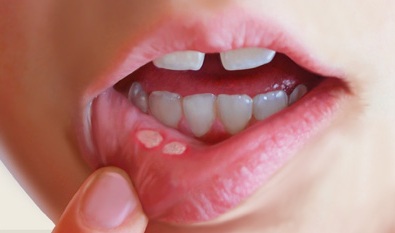 Železo – rizikové skupiny
Dětský věk
Nejčastější příčina anémie
U dětí zásoby do 3. až 6. měsíce (obsaženo v mateřském mléce)
Adolescence
Rychlý růst -> zvýšená potřeba
Těhotné a mladé ženy
Vegetariáni
Lidé trpící určitými chorobami
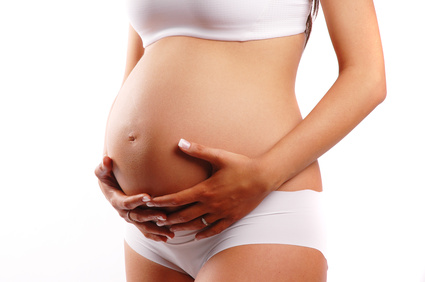 Železo – přípravky obsahující Fe
Perorální preparáty
100 až 200 mg/den
Absorpce 25 až 30 %
Gastrointestinální potíže 15 až 25 %
Injekční preparáty
50 až 100 mg/den
Intramuskulární nebo nitrožilní podání
Možnost předávkování
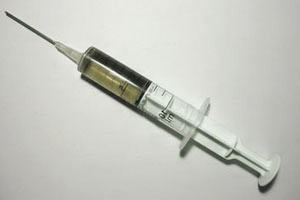 Železo – nadbytek
Hemosideróza
Přetížení organismu Fe
Hromadění železa v tkáních (slinivka, klouby, kůže,…)
Hromadění hemosiderinu v játrech -> jaterní cirhóza
Hemochromatóza
Dědičná porucha
Zvýšená resorpce železa
Důsledky stejné jako u hemosiderózy
Terapie: venepunkce, od diety ustoupeno, zákaz alkoholu
Železo jako prooxidant v souvislosti  se vznikem infarktu myokardu a jako promotor nádorových onemocnění
Chronický alkoholismus
Železo – výskyt v potravinách
Smíšená strava obsahuje 5 - 15 mg volného Fe a 1 - 5 mg vázaného na hem
Živočišné potraviny
Převažují hemové formy železa (hemoglobin)
Vaječný bílek (konalbumin), vaječný žloutek (fosvitin), mléko (laktoferrin, kasein)
Rostlinné potraviny
Různé komplexy  s alifatickými hydroxykyselinami, aminokyselinami, thioly, nukleotidy, bílkovinami,…
Železo – výskyt v potravinách
(Majoránka – 374,2 mg/100 g)
Vepřová játra – 15,3 mg/100 g
Hoř. čokoláda (70-85 %) – 11,9 mg/100 g
Hovězí ledviny – 7,8 mg/100 g
Vejce – 7,7 mg/100 g
Kuřecí játra – 6,7 mg/100 g
Lískové ořechy – 5,8 mg/100 g
Hovězí maso – 4,8 mg/100 g
Hrách – 4,2 mg/100g
Železo – zdravotní tvrzení
Železo přispívá k normálním rozpoznávacím funkcím.
Železo přispívá k normálnímu energetickému metabolismu.
Železo přispívá k normální tvorbě červených krvinek a hemoglobinu.
Železo přispívá k normálnímu přenosu kyslíku v těle.
Železo – zdravotní tvrzení
Železo přispívá k normální funkci imunitního systému.
Železo přispívá ke snížení míry únavy a vyčerpání.
Železo se podílí na procesu dělení buněk.
Železo – zdravotní tvrzení
Při konzumaci s jinými potravinami obsahujícími železo, maso nebo ryby přispívají k lepšímu vstřebá­vání železa.
Měď přispívá k normálnímu přenosu železa v těle.
Riboflavin přispívá k normálnímu metabolismu železa.
Vitamin A přispívá k normálnímu metabolismu železa.
Vitamin C zvyšuje vstřebá­ vání železa.
Zinek
Zinek – výskyt v lidském těle
Celkové množství Zn v těle je 1,4 až 3 g
Největší zastoupení se nachází v kůži, vlasech, nehtech, pojivových tkáních, očních tkáních, játrech, ledvinách, slezině a mužských pohlavních orgánech
V krevní plazmě je vázán na albumin nebo je obsažen v erytrocytech v enzymu karbonátanhydratase
Zinek - funkce
Je součástí více než 200 metaloenzymů, kde zastává katalytickou funkci
Alkoholdehydrogenasa, laktátdehydrogenasa, superoxiddismutasa, alkalická fosfatasa, DNA-polymerasa,…
Účast v metabolismu proteinů, sacharidů, tuků, nukleových kyselin, hormonů a receptorů
Tvoří komplexy s peptidovým hormonem slinivky břišní - inzulínem
Zinek - funkce
Prostřednictvím enzymů v metabolismu nukleových kyselin ovlivňuje buněčné dělení a diferenciaci buněk – dopad na růst a vývoj, regeneraci, hojení ran, humorální a především buněčnou imunitu
Skrze superoxiddismutasu je důležitou součástí antioxidačního obranného systému
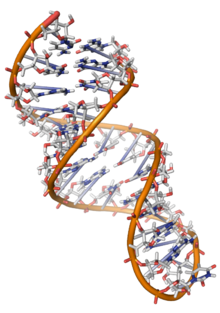 Zinek - funkce
Je nezbytný pro správnou funkci mužských gonád včetně spermatogeneze
Udržuje integritu a správnou bariérovou funkci kůže, smyslové vnímání, zrak a chuť
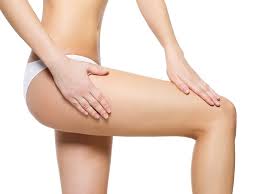 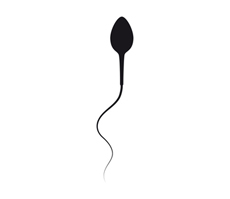 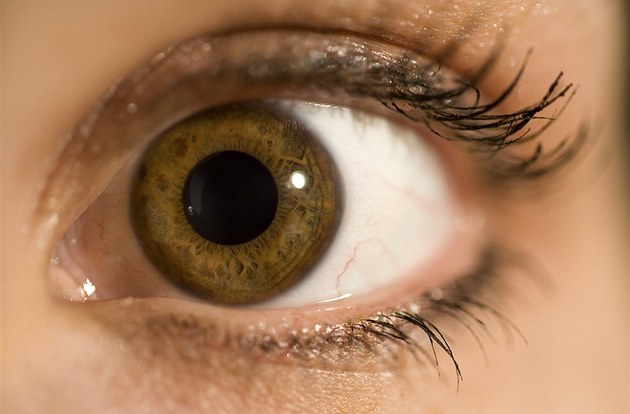 Zinek - vstřebávání
Z trávicího traktu se vstřebá 20 až 40 %
Lépe vstřebatelný z živočišných potravin
Vstřebáván v celém tenkém střevě prostou difúzí a skrze specifické ligandy
V buňce střevní sliznice vázán na metalotionein
Zinek – faktory ovlivňující vstřebávání
Vstřebatelnost snižuje:
Fytová kyselina, oxaláty, vláknina,  Fe, Cu, Ca, alkohol
Vstřebatelnost zvyšuje:
Bílkoviny a aminokyseliny, citrát
Resorpce Zn je vyšší u jedinců s nižší tělesnou hmotností a v případě nižší saturace organismu zinkem
Vegetariáni konzumují asi o 1/3 více Zn, ale biologická hodnota je však nižší
Zinek - metabolismus
V krvi transportován skrze albumin, alfa-2-makroglobulin, histidin a cystin
Vázaný zinek v krevní plazmě představuje nejdůležitější volnou a snadno dostupnou zásobu zinku
Vylučuje se stolicí (žluč + epitelie střevní sliznice), velmi malé množství močí
Abnormální ztráty
Průjmy, střevní píštěle, malabsorpce živin, vysoký příjem vlákniny, katabolismus
Zinek - nedostatek
Malý vzrůst, zpomalený růst a nedostatečný vývoj mužských gonád
Změněná chuť a čich, nechutenství
Alopecie, kožní změny, šeroslepost
Průjmy
Poruchy imunitní funkce
Zhoršené hojení ran
Glukózová intolerance
Psychické změny
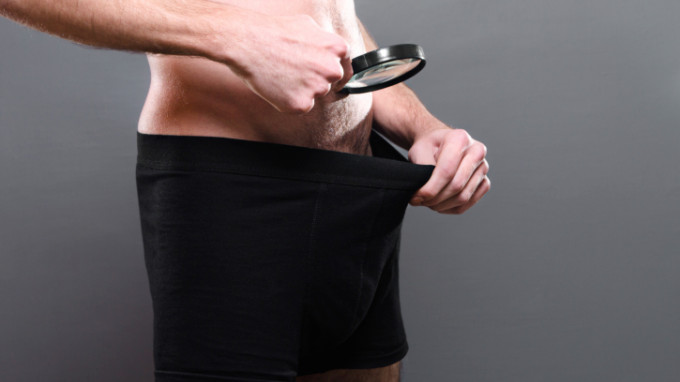 Zinek – predispozice k deficitu
Alkoholismus
Mentální anorexie
Chronický zánět střeva, Crohnova choroba
Stavy po operaci střeva, střevní by-pass, syndrom krátkého střeva
Jaterní cirhóza
Nefrotický syndrom, renální insuficience
Urémie
Popáleniny
Těhotné, dospívající
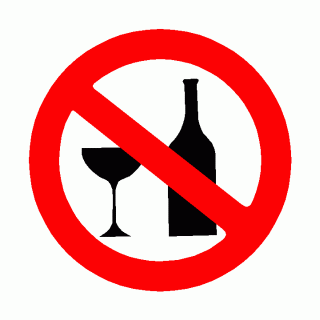 Zinek – přípravky obsahující Zn
Tablety Zn sulfát nebo acetát
Dávkování 45 – 90 mg/den
U starých lidí 20 mg/den
Nežádoucí účinky
Snížené vstřebávání Cu -> anémie, řídnutí a šedivění vlasů
Nepříznivé ovlivnění hladin lipidů
Akutní toxicita – nevolnost a zvracení
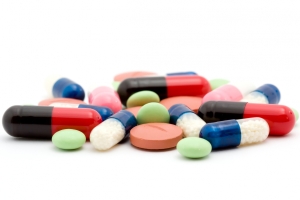 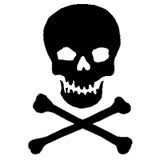 Zinek - nadbytek
Zinek je relativně netoxický
Akutní a chronické otravy zejména jako choroby z povolání (vdechnuté páry či prach) či konzumací potravin z pozinkovaných nádob
Akutní otrava: např. 2 g Zn 
Horečka slévačů – GIT poruchy, horečka, třesavka, bolesti hlavy, malátnost, kašel
Chronická otrava: např. 110 mg/den
Hypochromní anémie a neutropenie
Zinek - nadbytek
Časté je také dnešní zneužívání megadávek Zn v doplňcích stravy
Chronický zvýšený přívod porušuje metabolismus Fe a Cu
Nedoporučuje se příjem Zn nad 25 mg/den
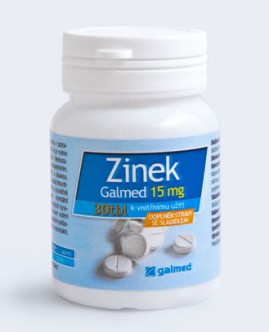 Zinek – výskyt v potravinách
Dobrým zdrojem Zn je hovězí, vepřové a drůbeží maso, plody moře, vejce, mléko a sýry
Z rostlinných zdrojů celozrnné obiloviny, luštěniny, ořechy a semena
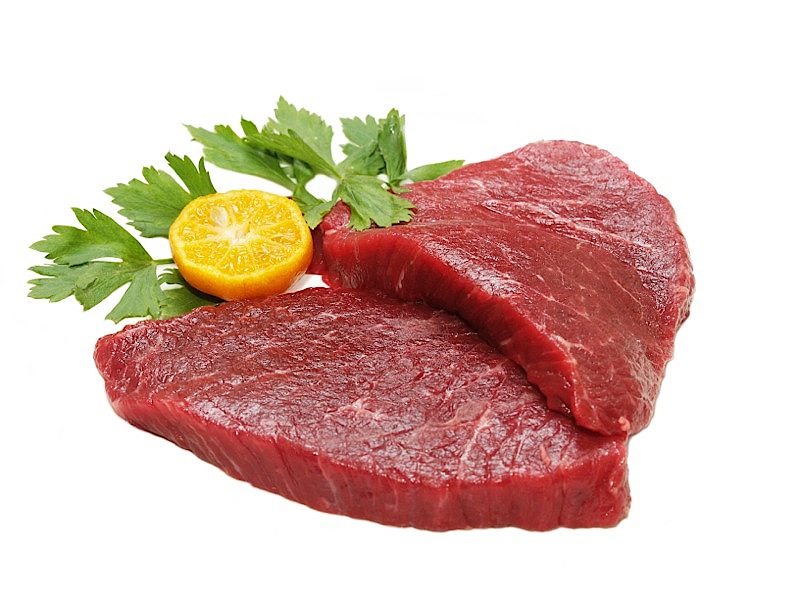 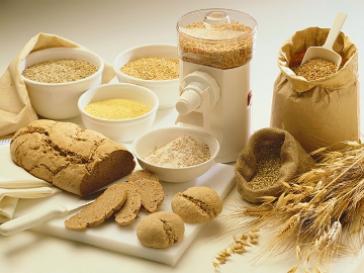 Zinek – výskyt v potravinách
Vlivem technických opatření při zpracování potravin a přípravě stravy může dojít u potravin s vysokým obsahem Zn ke snížení
Vařením nebo skladováním s nižším pH nebo vařením vody v nádobách galvanotechnicky potažených Zn může naopak obsah Zn stoupat
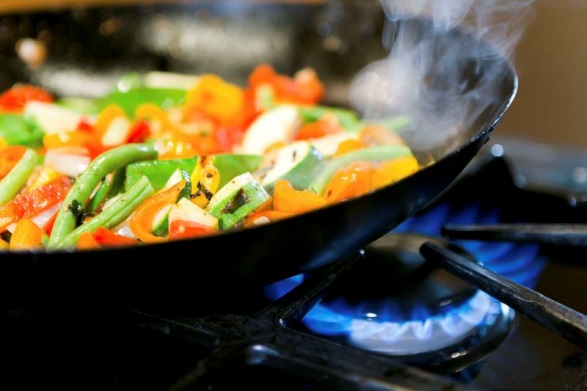 Zinek – výskyt v potravinách
Syrové ústřice – 39,3 mg/100 g (USA)
Hovězí maso – 9 mg/100 g
Vepřové maso – 5,72 mg/100 g
Pšenice – 3,6 mg/100 g
Sója – 3,6 mg/100 g
Eidam – 3,45 mg/100 g
Čočka – 3,2 mg/100 g
Hrách – 2,9 mg/100 g
Vejce – 1,29 mg/100g (USA)
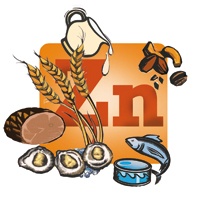 Zinek – zdravotní tvrzení
Zinek přispívá k normálnímu metabolismu kyselin a zásad.
Zinek přispívá k normálnímu metabolismu sacharidů.
Zinek přispívá k normálním rozpoznávacím funkcím.
Zinek přispívá k normální syntéze DNA.
Zinek – zdravotní tvrzení
Zinek přispívá k normální plodnosti a reprodukci.
Zinek přispívá k normálnímu metabolismu makroživin.
Zinek přispívá k normálnímu metabolismu mastných kyselin.
Zinek přispívá k normálnímu metabolismu vitaminu A.
Zinek – zdravotní tvrzení
Zinek přispívá k normální syntéze bílkovin.
Zinek přispívá k udržení normálního stavu kostí.
Zinek přispívá k udržení normálního stavu vlasů.
Zinek přispívá k udržení normálního stavu nehtů.
Zinek přispívá k udržení normálního stavu pokožky.
Zinek – zdravotní tvrzení
Zinek přispívá k udržení normálního hladiny testosteronu v krvi.
Zinek přispívá k udržení normálního stavu zraku.
Zinek přispívá k normální funkci imunitního systému.
Zinek přispívá k ochraně buněk před oxidativním stresem.
Zinek se podílí na procesu dělení buněk.
Řešení tajenek
Tajenka č. 1 - řešení
Tajenka č. 2 - řešení
Použité zdroje
DASTYCH, Milan a Petr BREINEK. Klinická biochemie: bakalářský obor Zdravotní laborant. 1. vyd. Brno: Masarykova univerzita, 2008, 232 s. ISBN 978-80-210-4572-9.
KASPER, Heinrich. Výživa v medicíně a dietetika. 1. české vyd. Praha: Grada, 2015, xiii, 572 s. ISBN 978-80-247-4533-6.
Referenční hodnoty pro příjem živin. V ČR 1. vyd. Praha: Společnost pro výživu, 2011, 192 s. ISBN 9788025469873.
VELÍŠEK, Jan. Chemie potravin. Vyd. 2. upr. Tábor: OSSIS, 2002, xv, 303 s. ISBN 80-86659-01-1.
ZADÁK, Zdeněk. Výživa v intenzivní péči. 2., rozš. a aktualiz. vyd. Praha: Grada, 2008, 542 s., [5] s. barev. obr. příl. ISBN 978-80-247-2844-5.
Prezentace (Mgr. Jana Stávková, MVDr. Halina Matějová, Ing. Bc. et Bc. Aneta Pohořalá, doc. MUDr. Miroslav Tomíška, CSc.)
www.nutridatabaze.cz, http://ndb.nal.usda.gov/
Děkuji za pozornost